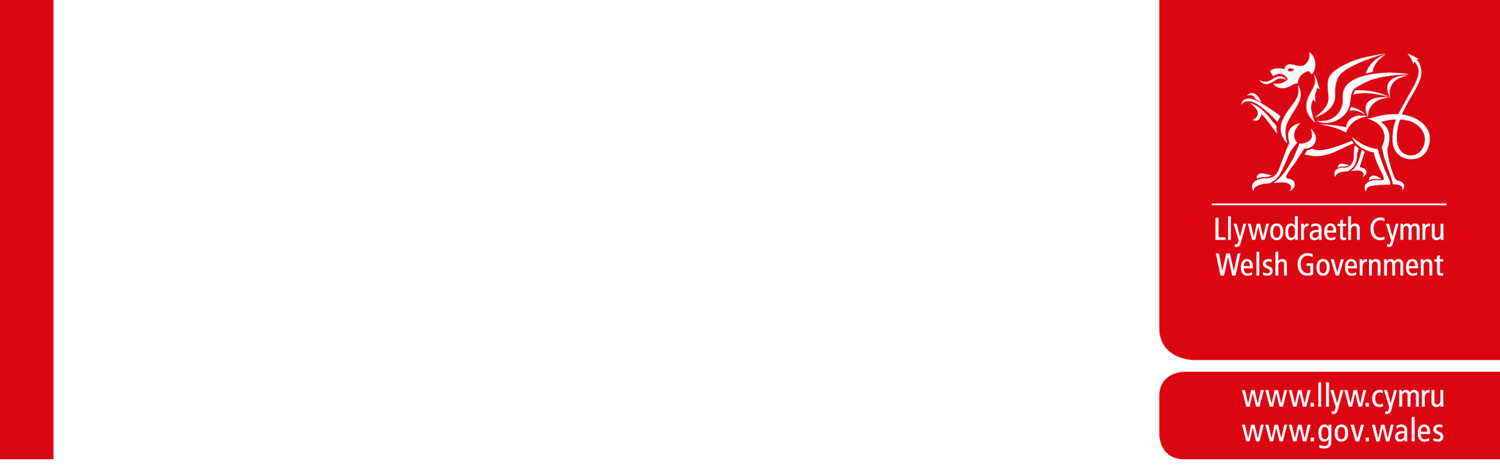 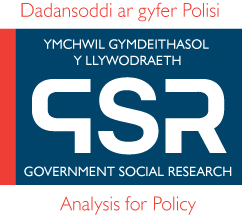 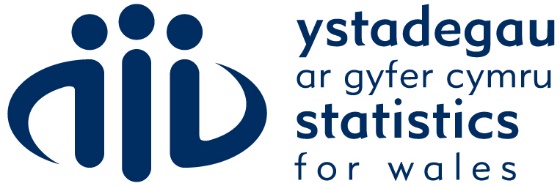 Developing an Equality Data Unit, Race Disparity Unit and a Disability Disparity Unit |
Datblygu Uned Data Cydraddoldeb, Uned Gwahaniaethau ar sail Hil ac Uned Gwahaniaethau ar sail Anabledd
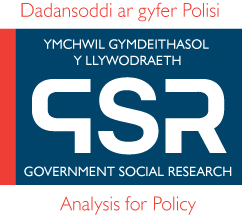 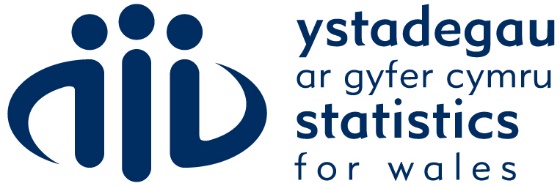 Background | Cefndir
Gwasanaethau Gwybodaeth a Dadansoddi 
Knowledge and Analytical Services
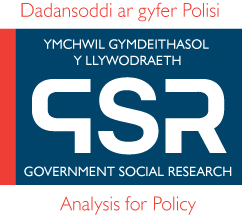 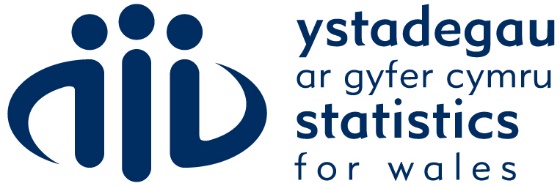 Scoping approach | Dull cwmpasu
Stakeholder engagement & needs gathering | Ymgysylltu â rhanddeiliaid a chasglu anghenion 

Analysis + Solution Finding | Dadansoddi + Canfod Datrysiad 

Options | Opsiynau

Recruitment Strategy | Strategaeth Recriwtio
Gwasanaethau Gwybodaeth a Dadansoddi 
Knowledge and Analytical Services
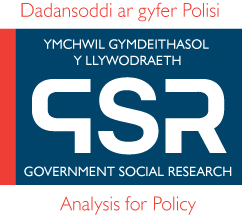 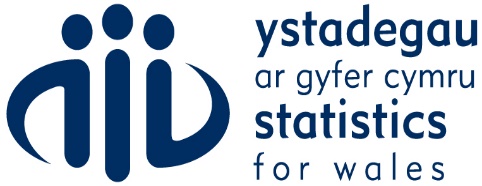 Stakeholder engagement & needs gathering |
Ymgysylltu â rhanddeiliaid & chasglu anghenion
Interviews and focus groups | Cyfweliadau a grwpiau ffocws

Journey mapping – workshops | Mapio taith - gweithdai
Gwasanaethau Gwybodaeth a Dadansoddi 
Knowledge and Analytical Services
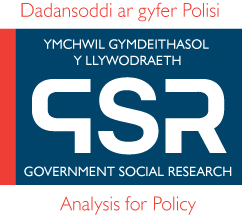 Analysis and Solution mapping |
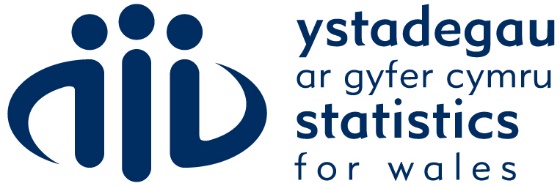 Mapio Dadansoddiad a Datrysiad
Identifying key themes and sub-themes for Unit | Nodi themâu ac is-themâu allweddol ar gyfer Uned

Perceived evidence needs | Anghenion tystiolaeth canfyddedig

Production of a logic model | Cynhyrchu model rhesymeg

Decision to implement three Units | Penderfyniad i weithredu tair Uned
Gwasanaethau Gwybodaeth a Dadansoddi 
Knowledge and Analytical Services
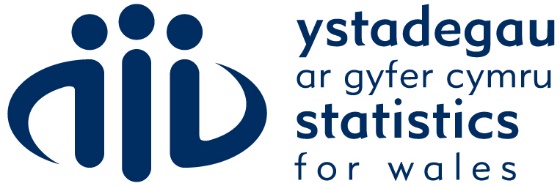 Wider Government Evidence  |Tystiolaeth Ehangach y Llywodraeth
ONS Centre for Equalities and Inclusion | Canolfan Cydraddoldebau a Chynhwysiant SYG

GEO Equality Data Programme  |  Rhaglen Data Cydraddoldeb Swyddfa Cydraddoldebau’r Llywodraeth 

Scottish Government Equality Evidence Finder  | Chwiliwr Tystiolaeth Cydraddoldeb Llywodraeth yr Alban
Gwasanaethau Gwybodaeth a Dadansoddi 
Knowledge and Analytical Services
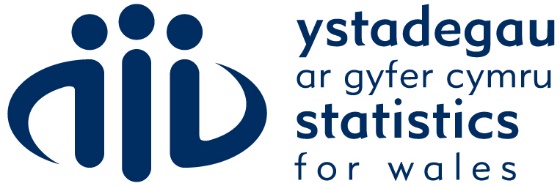 Next Steps | Camau Nesaf
Recruitment Strategy | Strategaeth Recriwtio

Develop Strategic Evidence Plan and distinct Evidence Programmes | Datblygu Cynllun Tystiolaeth Strategol a Rhaglenni Tystiolaeth penodol

Map of the Public Sector evidence and data | Map o dystiolaeth a data'r Sector Cyhoeddus

Initiate scoping for projects to fill high-priority needs | Dechrau cwmpasu prosiectau i lenwi anghenion blaenoriaeth uchel

Co-production mechanisms | Mecanweithiau cydgynhyrchu
Gwasanaethau Gwybodaeth a Dadansoddi 
Knowledge and Analytical Services
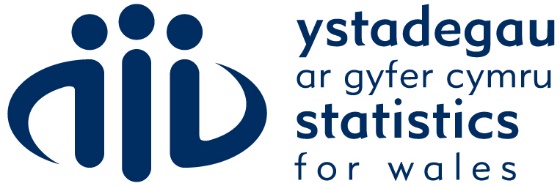 Thoughts and questions? 
Unrhyw sylwadau neu cwestiynau?
Contact – ellie.brodie@gov.wales | Cyswllt – ellie.brodie@llyw.cymru
Gwasanaethau Gwybodaeth a Dadansoddi 
Knowledge and Analytical Services